Regionale Handelsabkommen aus Sicht der Industrie
Danai BudasIndustriellenvereinigungWien, 10.10.2024
Daten & Fakten
Die Exportquote liegt bei 60% des BIP und 1,2 Millionen heimische Arbeitsplätze werden dadurch gesichert.
Jeder vierter Steuer-Euro wird durch Exporte erwirtschaftet.
Warenhandel 2023: Exporte: 200,55 Mrd. €(+3%), Importe: 201,64 Mrd. € (-6,3%). 
Potenzial in Bezug auf Exporte zu Drittstaaten.
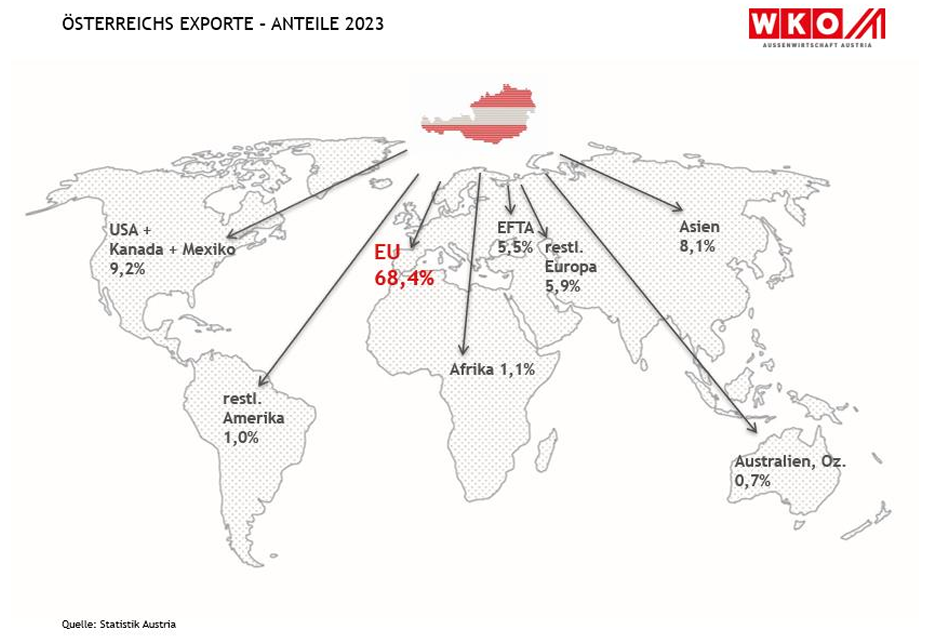 Quelle: Statistik Austria
Wo Wachstum stattfindet
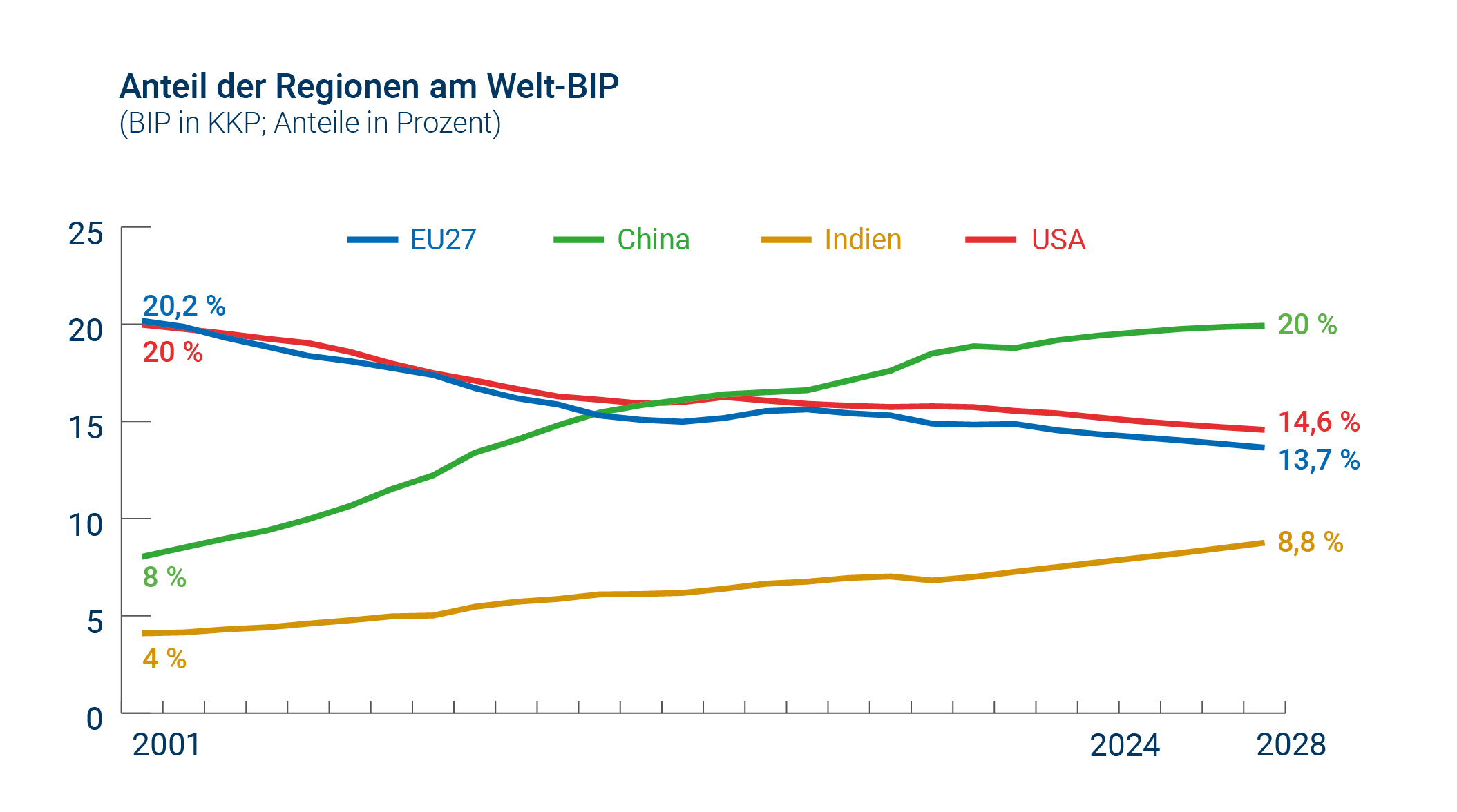 Quelle: IV, IWF
Auswirkungen für die ö. industrie
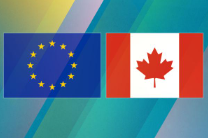 Beispiele Freihandelsabkommen:
CETA (2016): Ö Exporte nach Kanada um 70% gestiegen. (ö. Exporte weltweit im gleichen Zeitraum + 48%).

EU-Korea (2011): Ö Exporte nach Korea um mehr als 103% gestiegen. (ö. Exporte weltweit im gleichen Zeitraum + 77,5%).
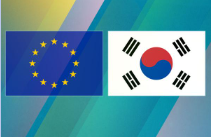 AUSWIRKUNGEN FÜR EUROPA
44 Abkommen mit 76 Staaten
CETA: Handel +65%, 70.000 neue Jobs in der EU.
EU-Korea: Handel +114%
EU-Neuseeland: Prognose: Handel +30%, Investitionen +30%.
EU-Mercosur: Exporte könnten um die 64% steigen, Industriegüterexporte +94%.
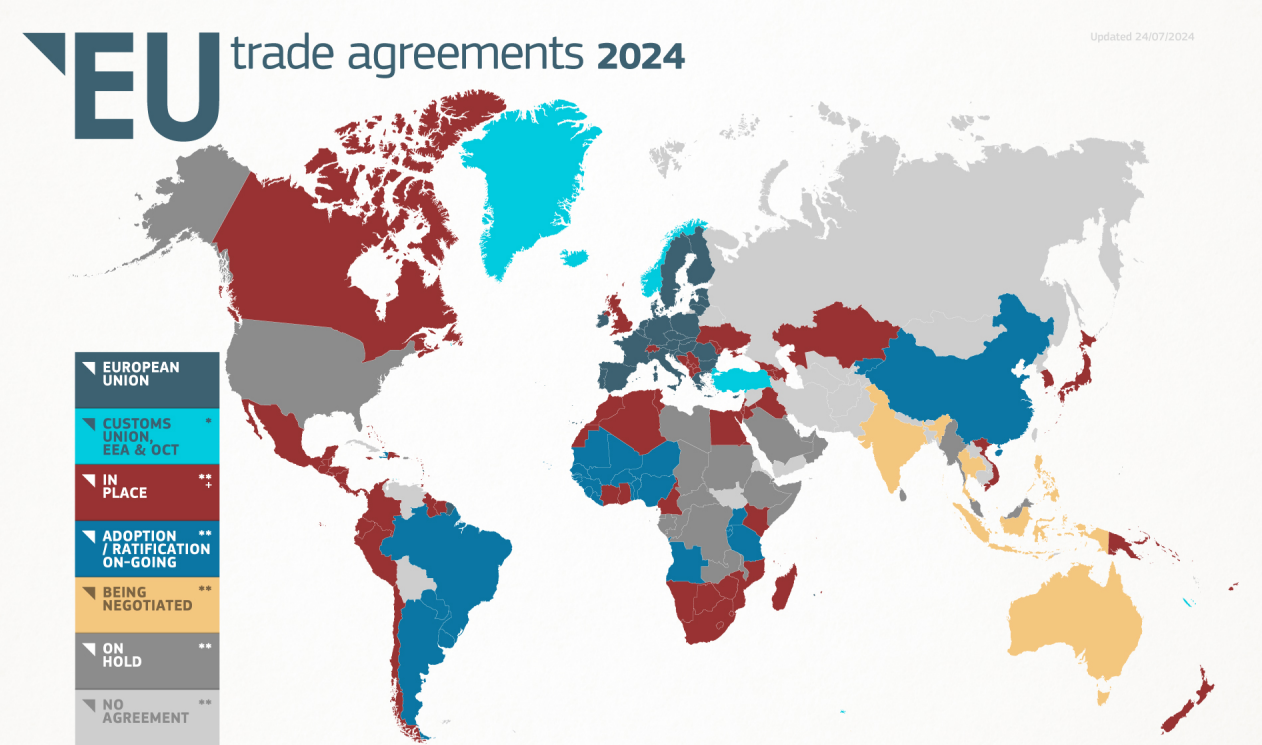 Quelle: Europäische Kommission
EU-MERcosur FREIHANDELSABKOMMEN
Derzeit hohe Zölle auf Industriegüter in Mercosur: Fahrzeuge 35%, Kfz-Teile 14 - 18%, Maschinen 14 - 20%.
Durch das FHA werden 91% der Zölle für EU-Exporte aufgehoben -> 4 Mrd. € jährlich Zollersparnis für europäische Exporteure.
Reduktion nicht-tarifärer Handelshemmnisse. 
Zugang zum öffentlichen Beschaffungsmarkt (Laut Schätzung EK Auftragsvolumen von 300 Mrd. € jährlich).
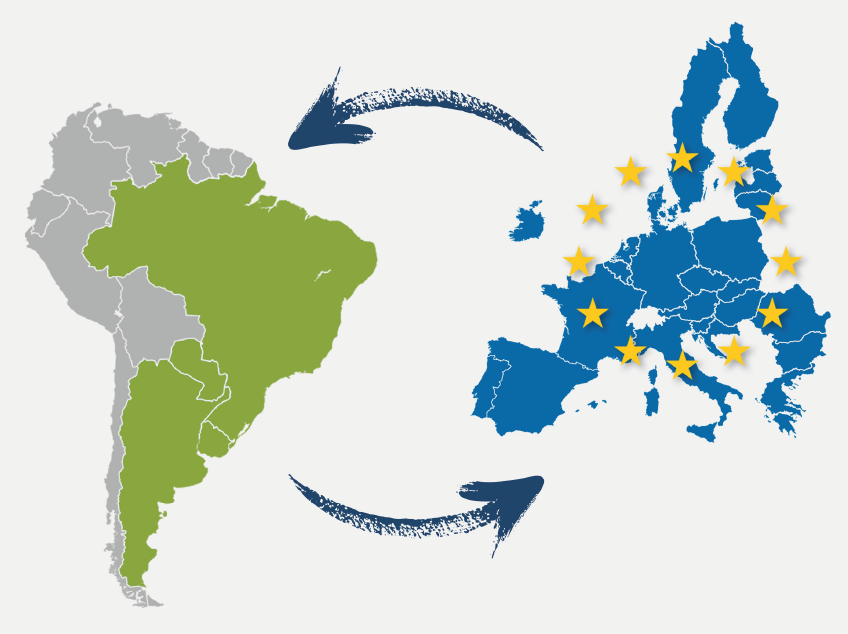 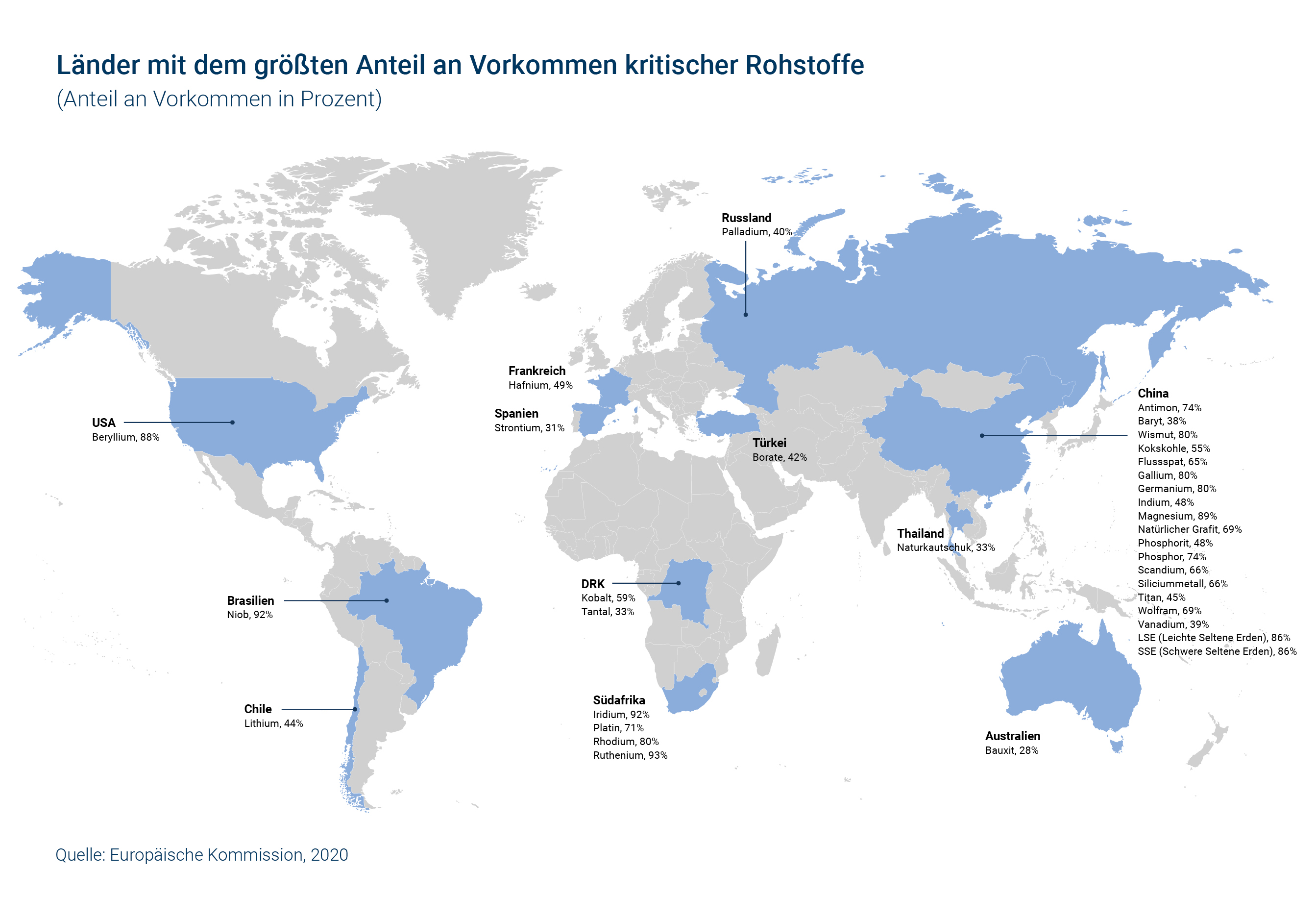 Herausforderungen
Warum gerade jetzt Freihandelsabkommen wesentlich ist
Schwierige konjunkturelle Lage (2023: -1%, 2024: -0,6%)  

Zunehmender Protektionismus:Protektionistische Maßnahmen sind alleine zwischen 2019 – 2022 um mehr als 35% gestiegen

Welthandelsorganisation:Reform der WTO stockt – wäre wesentlich, um auf veränderte Wettbewerbsbedingungen einzugehen
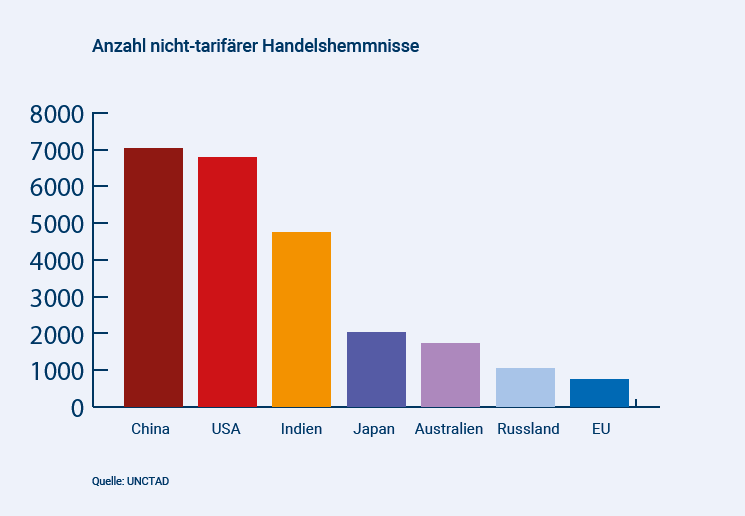 CHANCEN
Stärkung des heimischen Standortes
EU: 
Handelsabkommen mit Mercosur, Indien und Australien zügig umsetzen, Transatlantisches Handels- und Investitionsabkommen initiieren.
Global Gateway nutzen.

Österreich: 
Exportfinanzierung durch die OeKB langfristig sicherstellen.
Österreichische Investitionen auf Drittmärkten fördern – Bilaterale Investitionsschutzabkommen abschließen.
vielen Dank für ihre aufmerksamkeit!
Danai BudasIndustriellenvereinigungdanai.budas@iv.at